Drugs affecting lactation and Breast milk
Dr.Abdullatif Mahesar
College of medicine 2014
Intended learning issues
Relation of drugs and lactation
 Factors modifying passage of drugs in milk
Effects of drugs on milk production
 Role of lactation on drugs excretion
 Drug safety during lactation / use of safe drugs
 Drugs contraindicated during lactation
LACTATION

Human breast milk is the healthiest form of milk for human babies.

Provide the baby with immunoglobulins that are essential for protection against gastric and other infections
 (IgA, IgM).
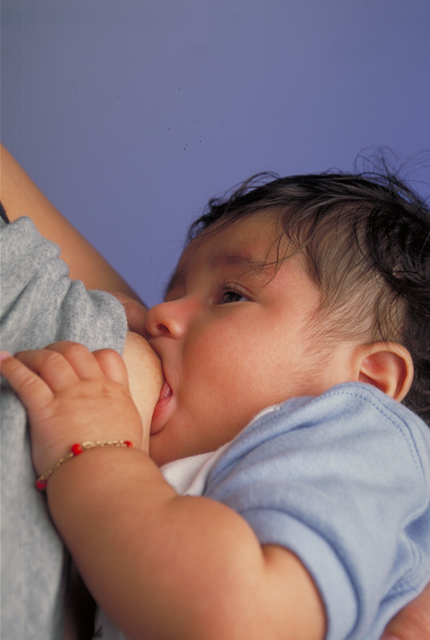 DRUGS AND LACTATION

Most drugs administered to breast feeding woman are detectable in milk.

The concentration of drugs achieved in breast milk is usually low.

 how ever in certain cases  presence of even small amount of drug may be considered.
BREAST FEEDING AND DRUGS
The epithelium of the breast alveolar cells is most permeable to drugs during the 1st week postpartum, so drug transfer to milk may be greater during the 1st week of an infants life.
Factors that affect passage of drugs into breast milk
1. Physiochemical character of the drug
Lipid solubility 		eg. barbiturates
Molecular weight  	e.g. Insulin,heparin
Degree of ionization	eg.  Heparin
  PH
 Plasma protein binding   e.g warfarin
 half life of the drug	      e.g  oxazepam v/s diazepam
 volume of distribution
MATERNAL FACTORS
Dose
Routes of administration   topical admin is preferable
 Health status of mother
 the epithelium of breast is most permeable during the 1st week postpartum, drug transfer may be easier.

INFANT FACTORS
Premature born baby
Low birth weight
 Health status
Infant with G6PD deficiency  may develop hemolysis and hyperbilirubinemia  with sulphonamides and antimalarial drug primaquine
The amount of a drug to which the baby
is exposed as a result of breast feeding
depends on:

The concentration of the drug in the milk at the time of feeding
The amount of milk consumed. 
The amount of drug absorbed by the baby
The ability of the baby to eliminate the drug.
General consideration to minimize risk to nursing infant
Try breast-feeding immediately before taking a drug.
 Special cautions are required in
Premature baby
Low birth weight
 infant with impaired metabolism and excretory system.
General consideration to minimize the amount
Choose medications with the 
Shortest half-life and highest protein-binding ability.
 With the poorest oral/systemic  absorption.
 Medications with lowest lipid solubility.
DRUG CATEGORIES from hazardous to safer DRUG CATEGORIES
Cytotoxic drugs that may interfere with cellular metabolism of the nursing infant, cause possible immune suppression, effect on growth, neutropenia  and association with carcinogenesis  e.g. cyclophosphamide, cyclosporine, doxorubicin, methotrexate.
Drugs of abuse for which adverse effects on infant during breast feeding have been reported.eg. Amphetamine, cocaine, heroin, marijuana ,phencyclidine
Radioactive compounds, that require temporary cessation of breast feeding eg. Iodine 131.
Drugs for which the effects on nursing infants is unknown but may be of concern
Drugs that have been associated with significant effects on some nursing infants and should be given with nursing mothers with caution
Maternal medication usually compatible with breast feeding
PRECAUTIONS DURING BREAST FEEDING

Drugs with no safety data should be avoided or lactation should be discontinued.
 
Lactating mother should take medication just after nursing and 3-4 hours before the next feeding.
 
	(to allow time for drug to be cleared from the mother’s blood – drug concentration in milk will be low).
AUGMENTATION OF LACTATION                              

Persistent and active suckling release both 
prolactin and oxytocin to stimulate milk
Secretion.

Dopamine antagonists stimulate prolactin
secretion as
	Metoclopramide
	Phenothiazines
    Haloperidol
    Methyl dopa
    Theophylline
SUPPRESSION OF LACTATION

L-dopa
Dopamine
Bromocriptine
Ergot derivatives
Androgens
Estrogen, oral contraceptives that contain high-dose estrogen and a progestin.
SUPPRESSION OF LACTATION

Thiazide diuretics
Pyridoxine
 MAO inhibitors
DRUGS CONTRAINDICATED DURING LACTATION

Radioactive drugs       eg.radioactive iodine
Anticancer drugs 
Doxorubicin
Cyclophosphamide
Methotrexate
3. CNS acting drugs/drugs of abuse
Amphetamine
Heroin
Cocaine
4. Ergot derivatives:   eg.ergotamine
5. Lithium
6. Some antibiotics eg.chloramphenicol
Drugs to be avoided during lactation
Barbiturates: Phenobarbitone 
Benzodiazepines:diazepam
Antithyroid drugs: carbamizole
Hormonal contraceptives: estrogen
Analgesics :Aspirin
Antibiotics: Tetracyclines